Різноманітність і значення найпростіших
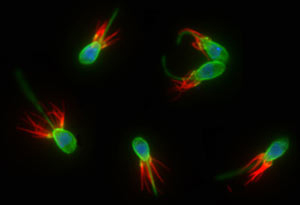 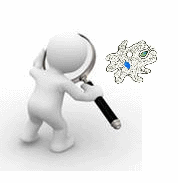 Комірцеві джгутикові
Тип Саркоджгутикові. Клас Саркодові
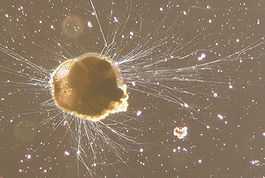 Форамініфери – морські черепашкові корененіжки
Тип Саркоджгутикові. Клас Саркодові
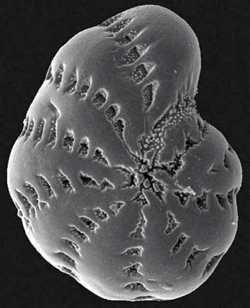 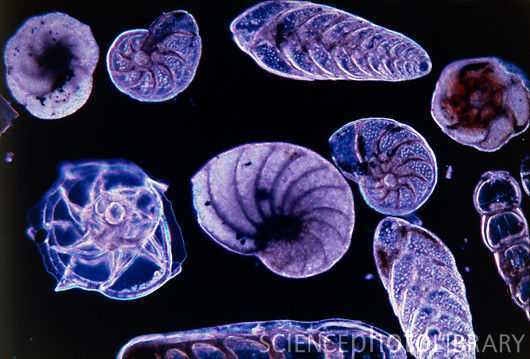 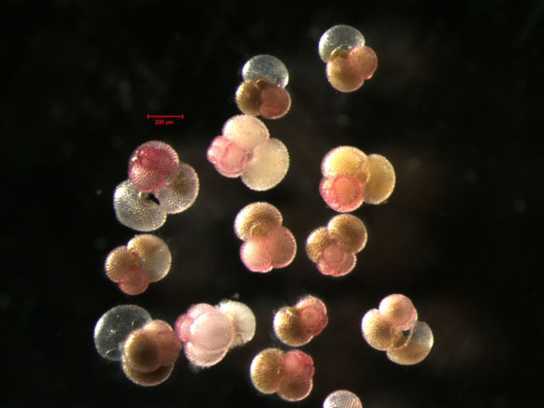 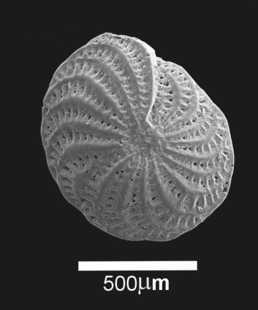 Черепашка складена органічними речовинами, солями Са або Sі, має камери
Тип Саркоджгутикові. Клас Саркодові
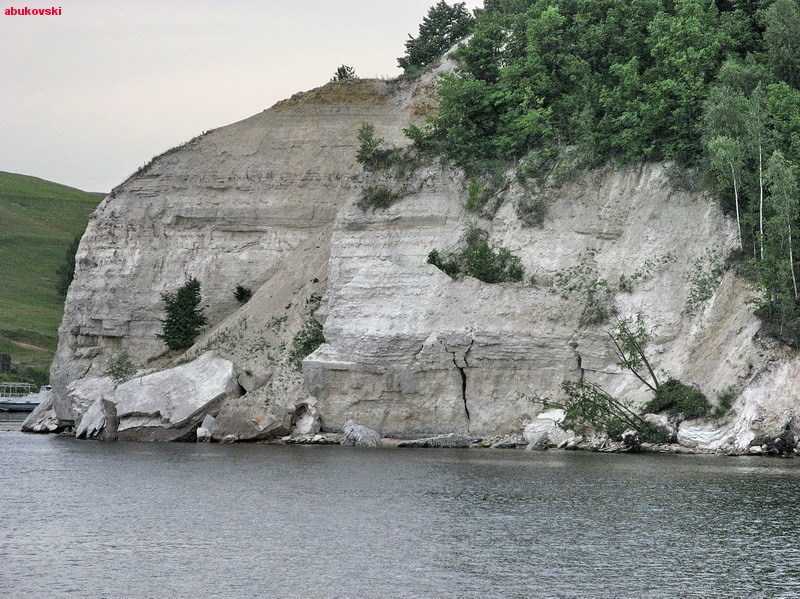 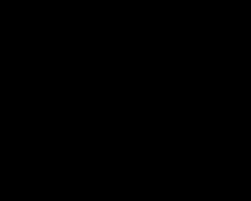 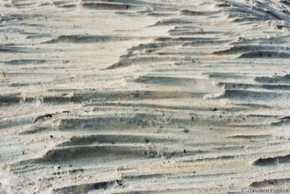 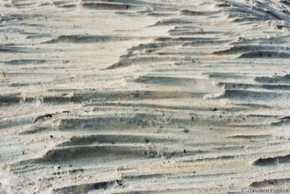 Черепашки форамініфер утворили осадові породи крейду і вапняк
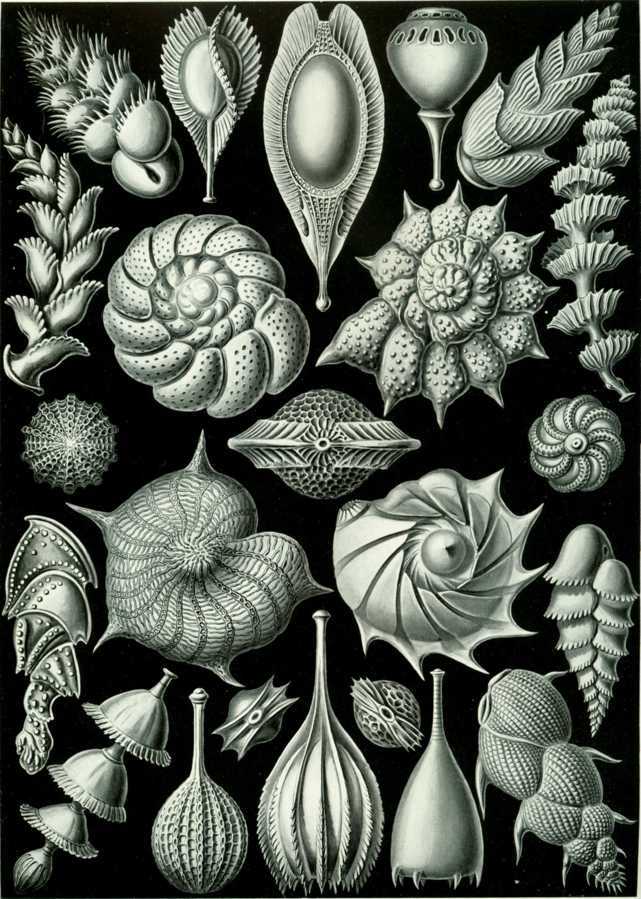 Тип Саркоджгутикові. Клас Саркодові
Форамініфери, намальовані Ернстом Геккелем
Тип Саркоджгутикові. Клас Саркодові
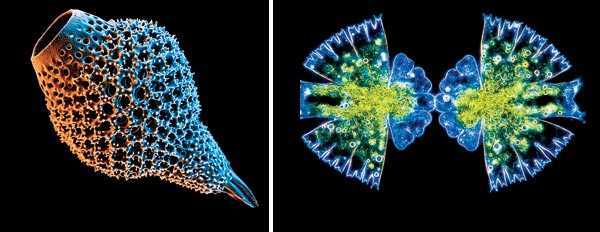 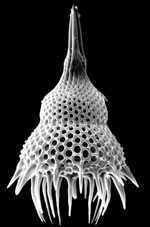 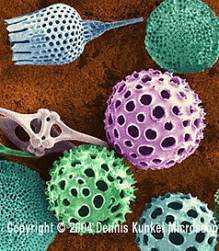 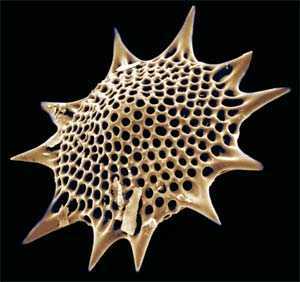 Радіолярії (променяки) мають внутрішній скелет з SіО2 або солей Sr
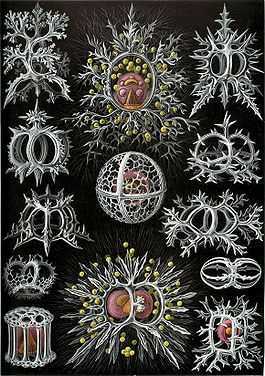 Тип Саркоджгутикові. Клас Саркодові
Радіолярії, намальовані Ернстом Геккелем
Тип Саркоджгутикові. Клас Саркодові
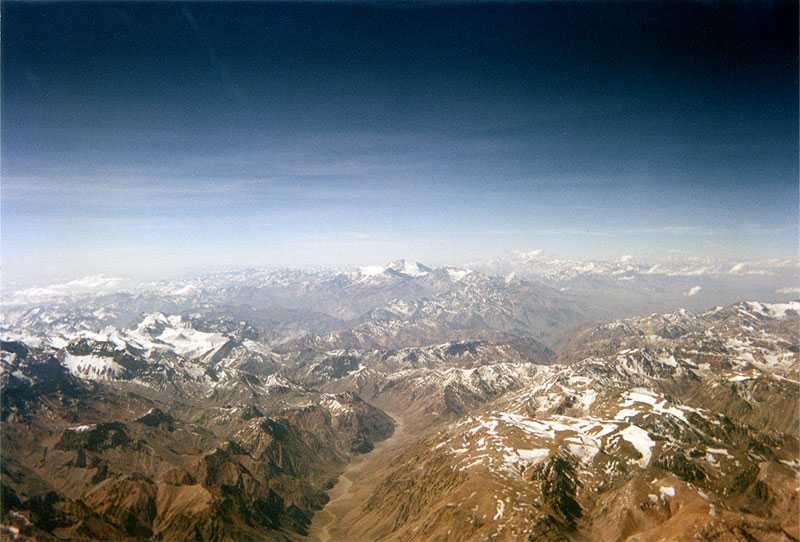 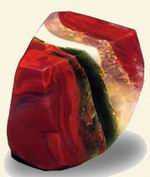 Скелети радіолярій утворили потужні осадові породи Анди Яшма
Тип Саркоджгутикові. Клас Саркодові
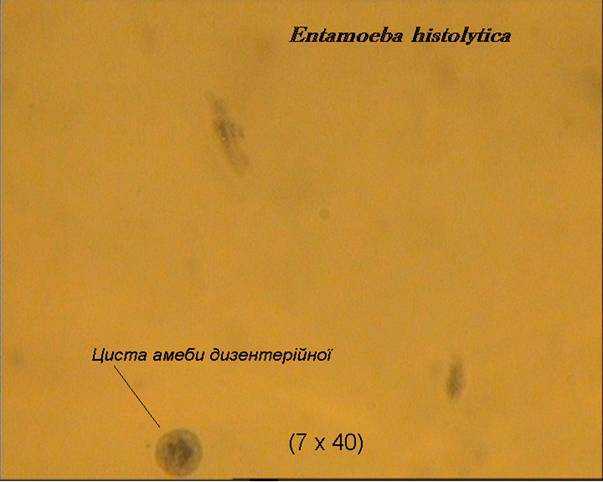 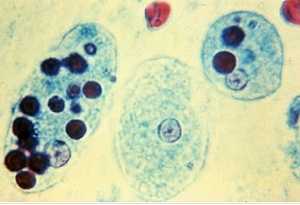 Дизентерійна амеба живе в товстому кишечнику людини, але може потрапляти в кров, живитися еритроцитами, спричинюючи тяжке захворювання
Тип Саркоджгутикові. Клас Саркодові
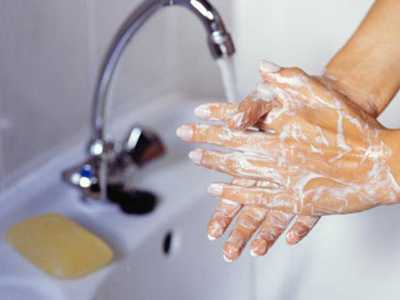 Дотримуйтеся чистоти!
Тип Саркоджгутикові. Клас Джгутикові
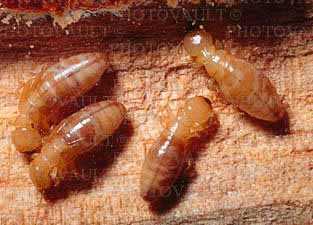 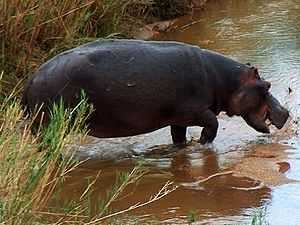 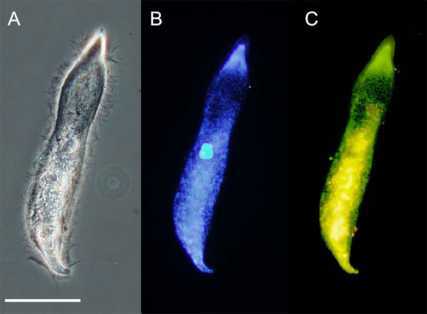 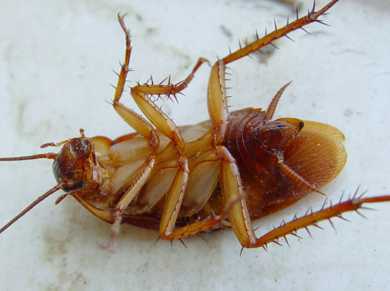 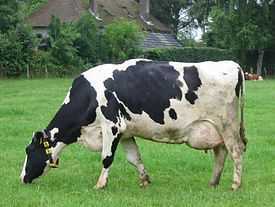 Джгутикові симбіотично живуть у травній системі травоїдних ссавців, термітів, тарганів 
(блакитним – ядро, зелетим – симбіотичні бактерії, жовтим – перероблена целюлоза)
Тип Саркоджгутикові. Клас Джгутикові
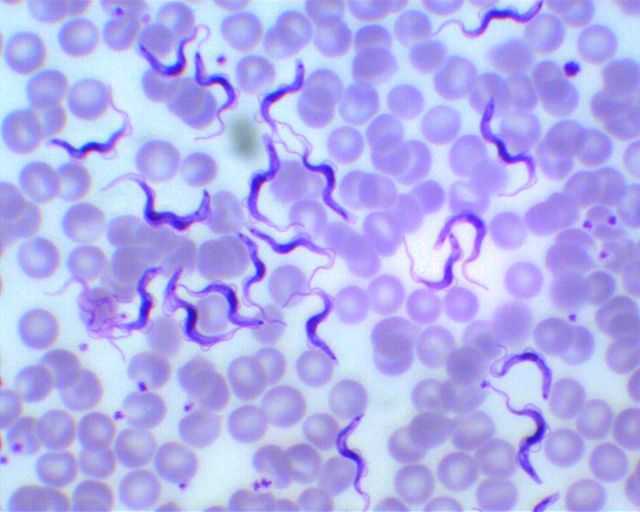 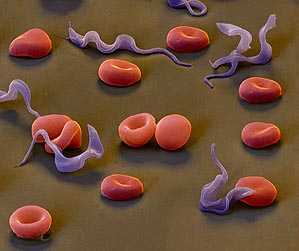 Трипаносома – збудник сонної хвороби (Зх Африка)
Тип Саркоджгутикові. Клас Джгутикові
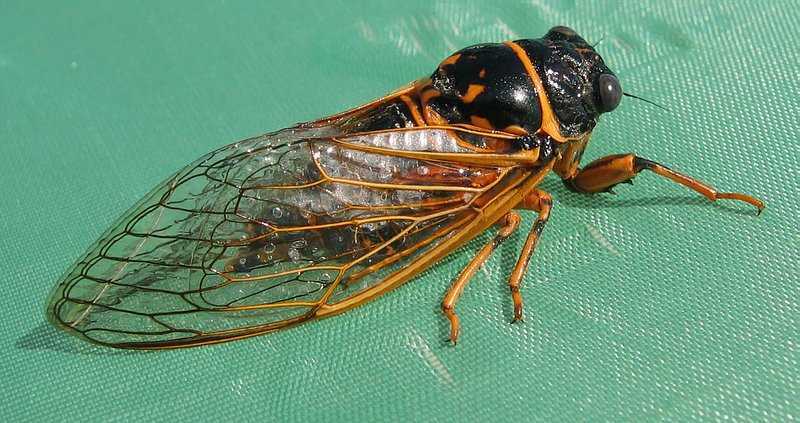 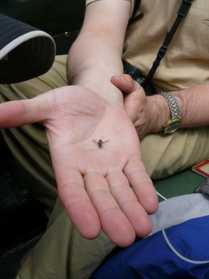 Зараження відбувається через укуси мухи це-це
Тип Саркоджгутикові. Клас Джгутикові
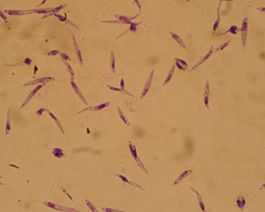 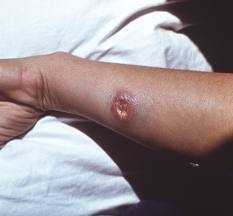 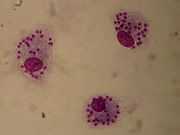 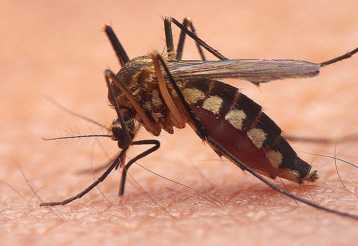 Лейшманії спричинюють виразки, передаються укусом москіта
Тип Споровики (усі паразити)
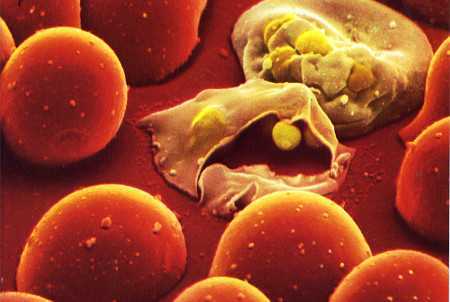 Малярійний плазмодій в еритроцитах людини – збудник малярії
Тип Споровики
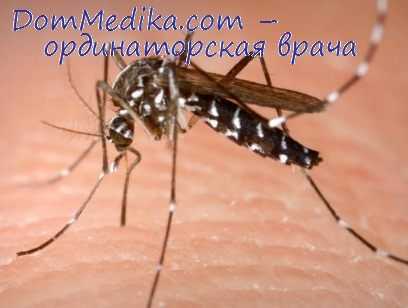 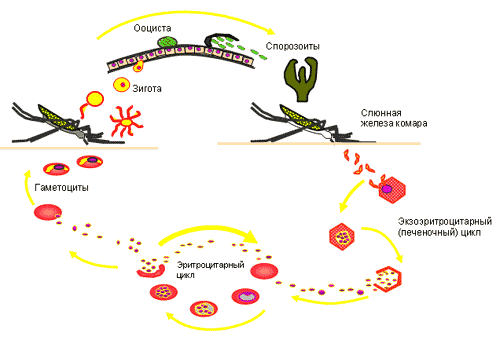 Еритроцит людини із плазмодієм
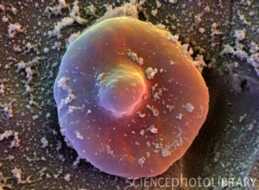 Зараження відбувається через укус комара анофелеса
Тип Споровики
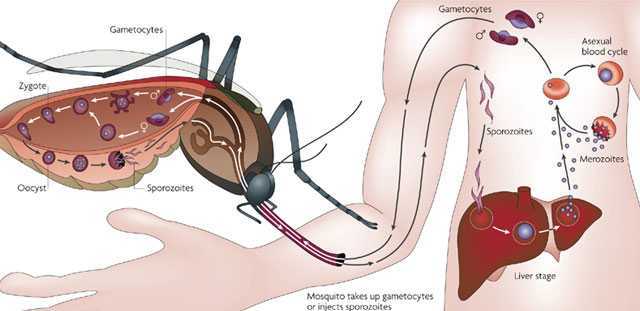 Еритроцит людини із плазмодієм
Зараження відбувається через укус комара анофелеса
Малярія убила людей більше,
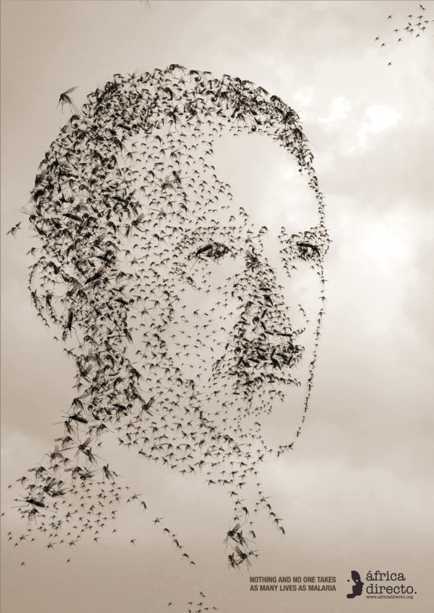 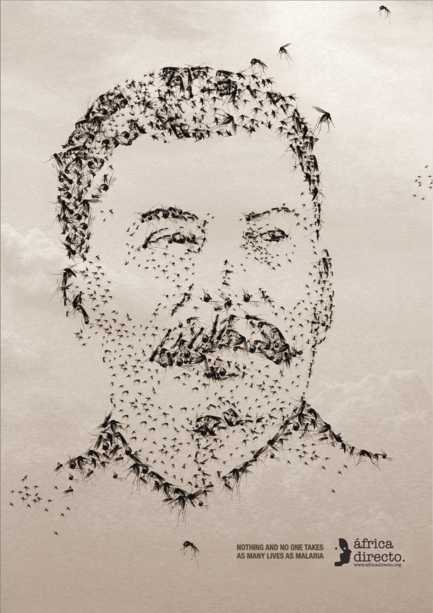 Ніж Сталін і Гітлер разом
Тип Інфузорії
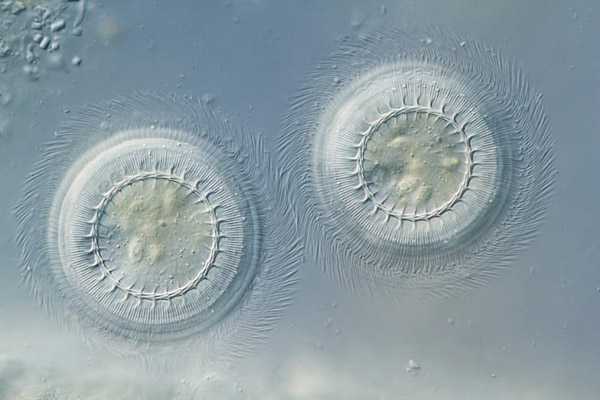 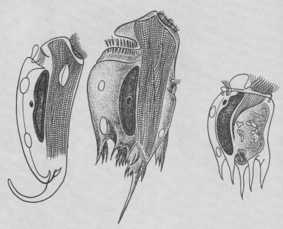 Інфузорії поширені скрізь: у морській і прісній воді, ґрунті, як симбіонти і паразити Прісноводні і симбіотичні інфузорії
Тип Інфузорії
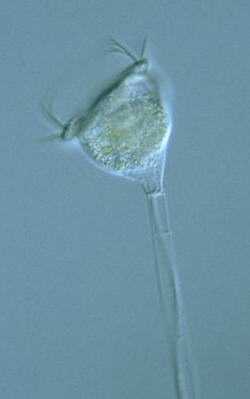 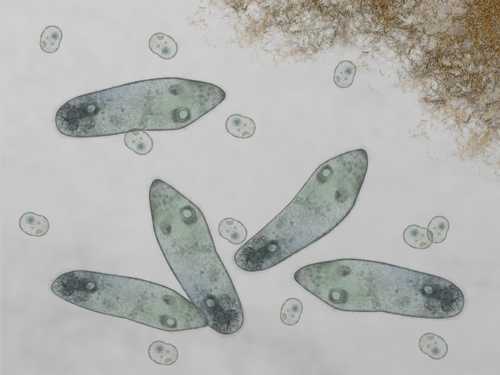 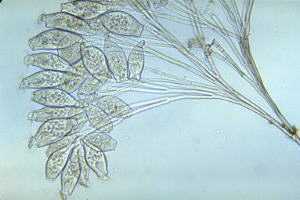 Можуть вільно плавати, прикріплюватися ніжкою до субстрату, є колоніальні форми
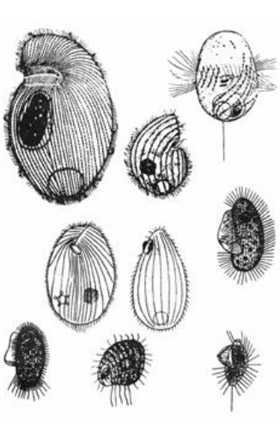 Найпростіші ґрунту
Живляться бактеріями, водоростями, органічними речовинами. Ґрунтоутворення
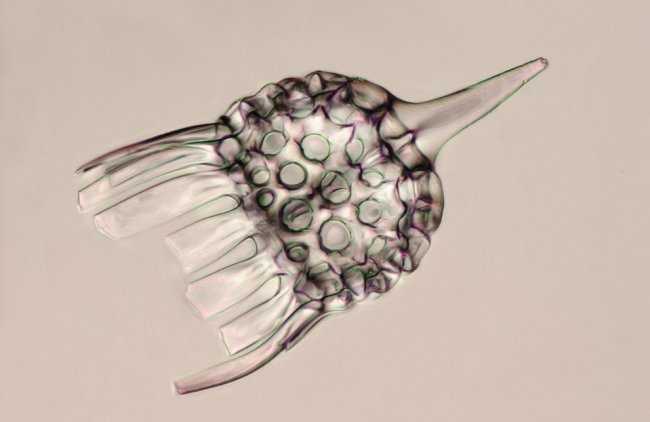 Є щорічні конкурси макрофотографій. Скелет радіолярії